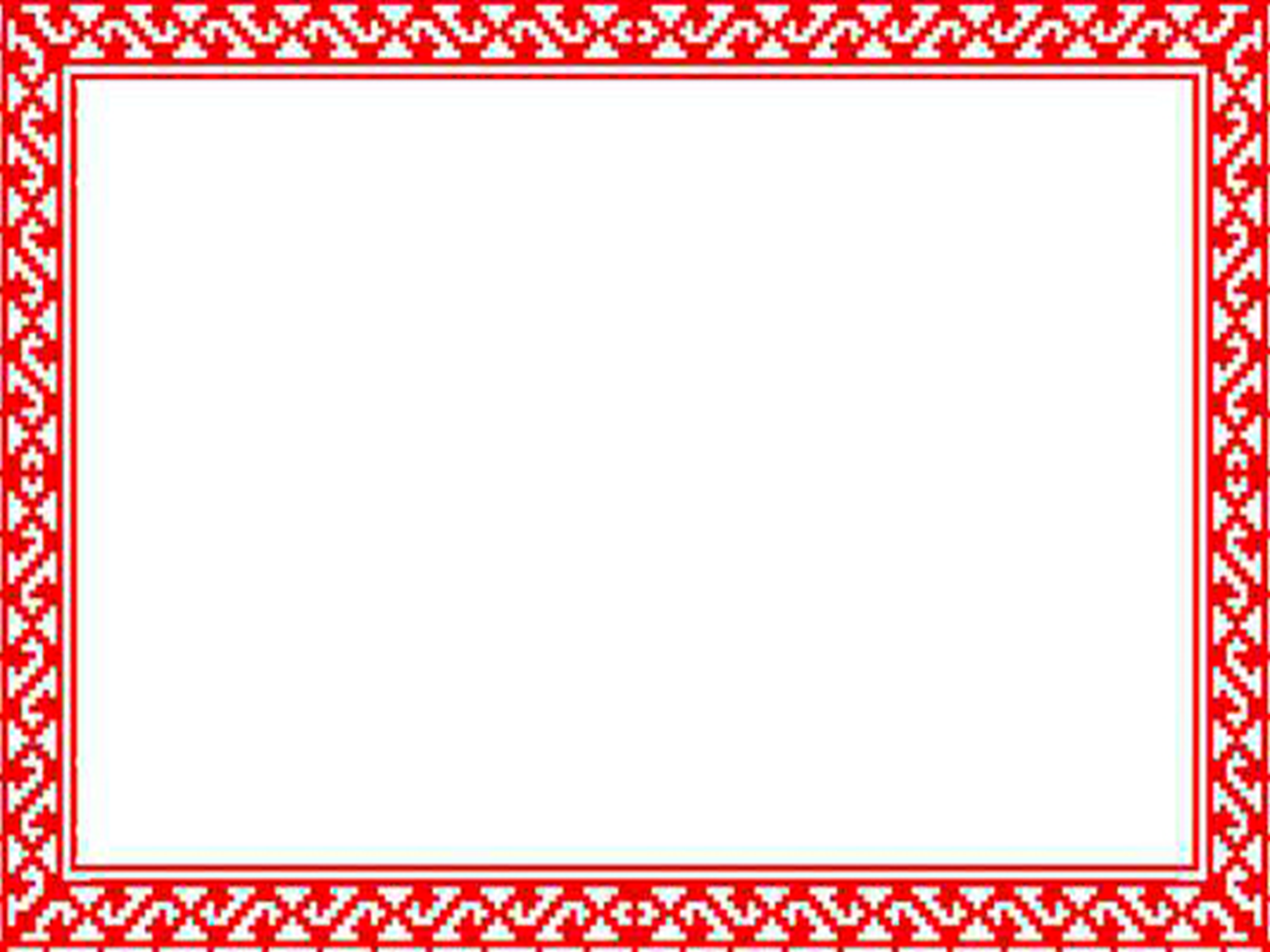 Муниципальное бюджетное дошкольное образовательное учреждение № 188                               «Детский сад общеразвивающего вида с приоритетным осуществлением деятельности по художественно-эстетическому направлению развития воспитанников»
Опорная методическая площадка
Тема: «Музей ДОО как средство приобщения  детей дошкольного возраста к истокам русской народной культуры»
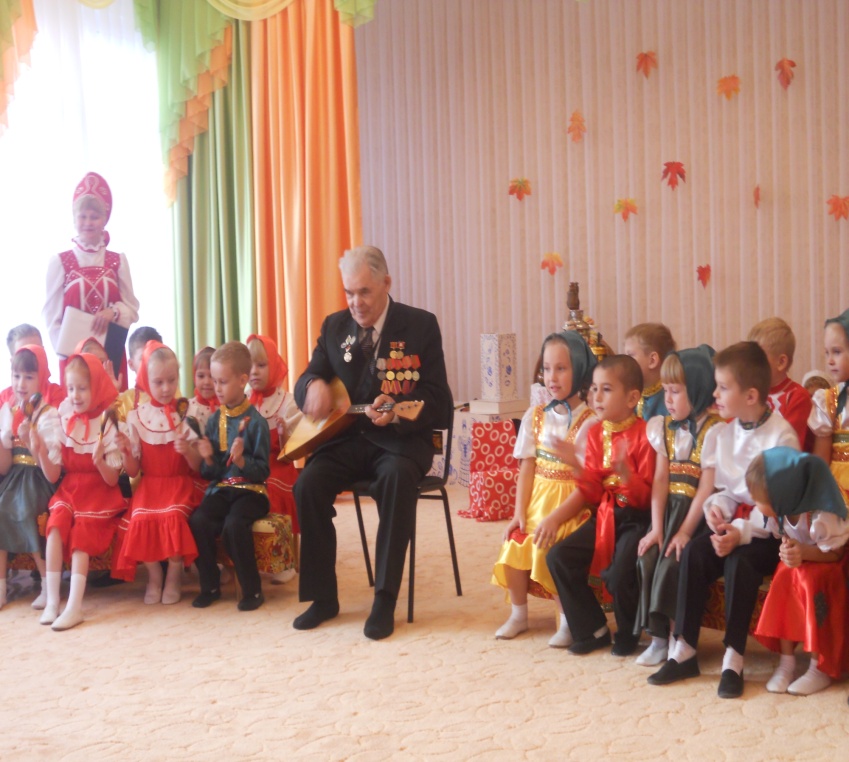 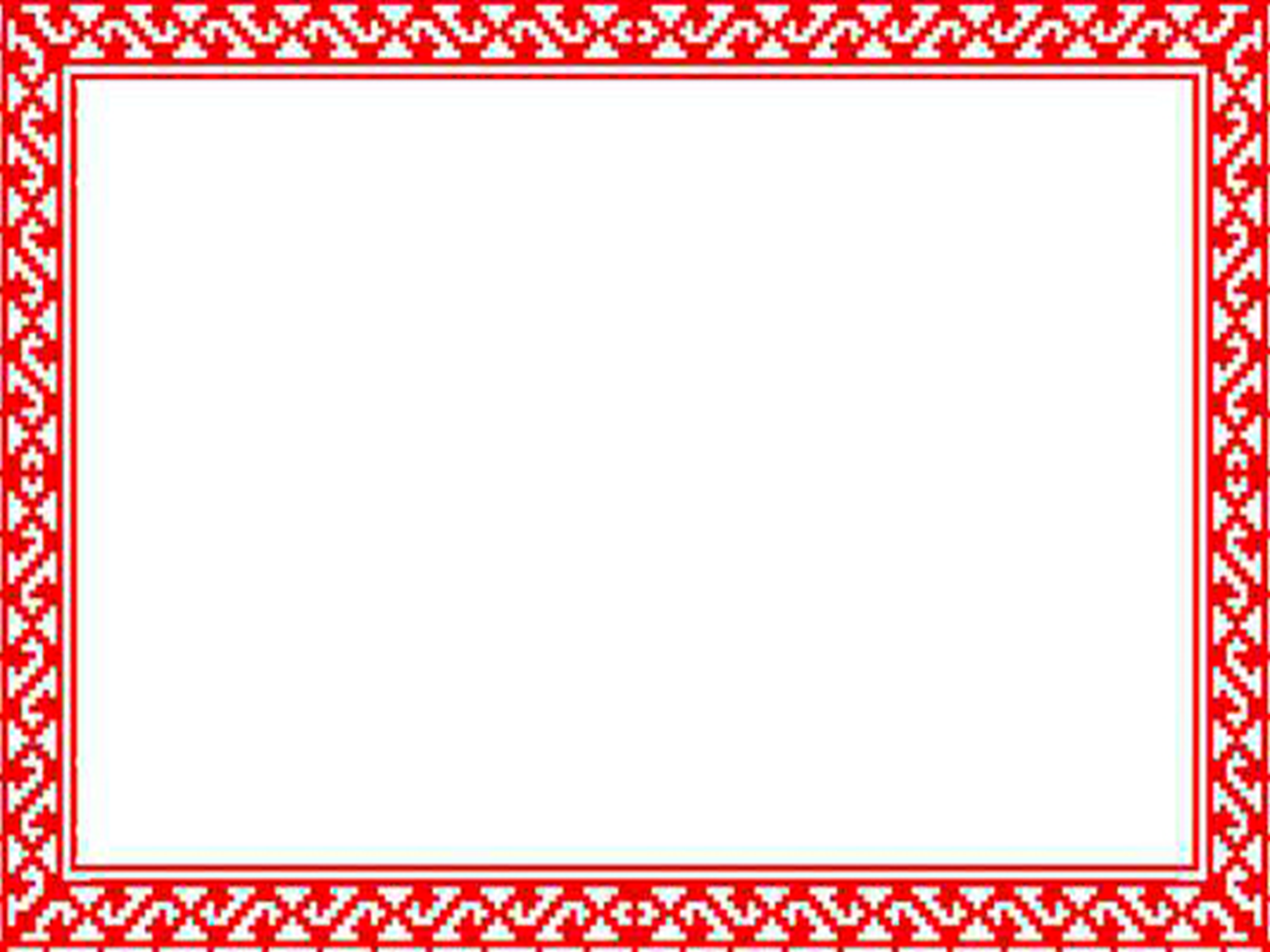 «Музей ДОО  как средство                                                                   приобщения дошкольников к истокам русской народной культуры в условиях ФГОС ДО». Технология организации мини-музея в детском саду.

Старший воспитатель: Любимова Н.Г.
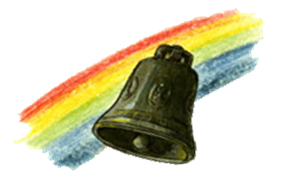 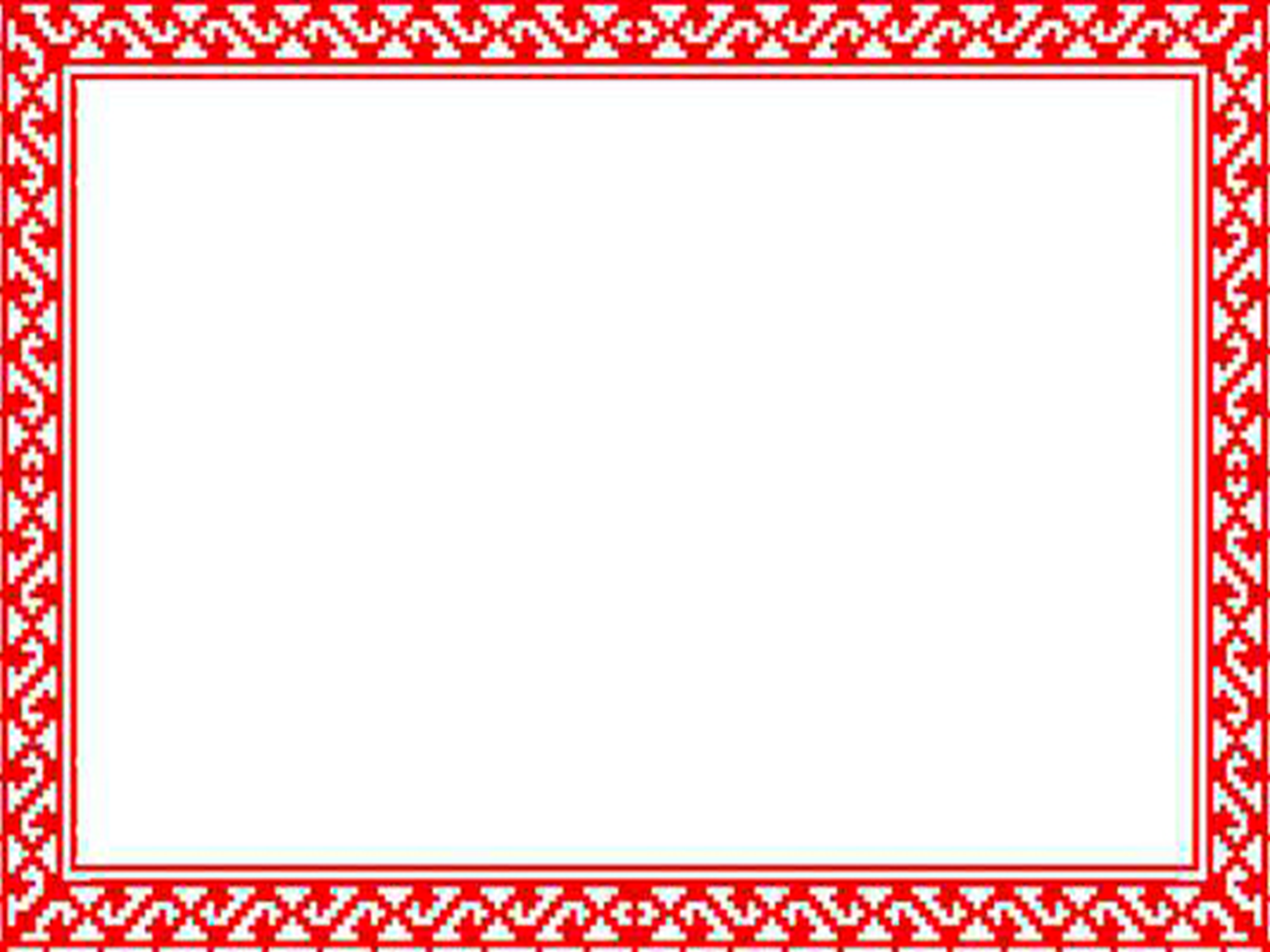 Задача воспитателя:

* помочь ребенку увидеть «музей» вокруг себя;
*формировать понимание взаимосвязи исторических эпох;
*формировать способность к воссозданию образа соответствующей эпохи;                                                                                                                           *развивать способность к эстетическому восприятию и сопереживанию;                                                                                                      *развивать уважение к другим культурам;                                                                                   *развивать способность и потребность самостоятельно осваивать окружающий мир.
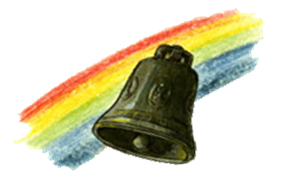 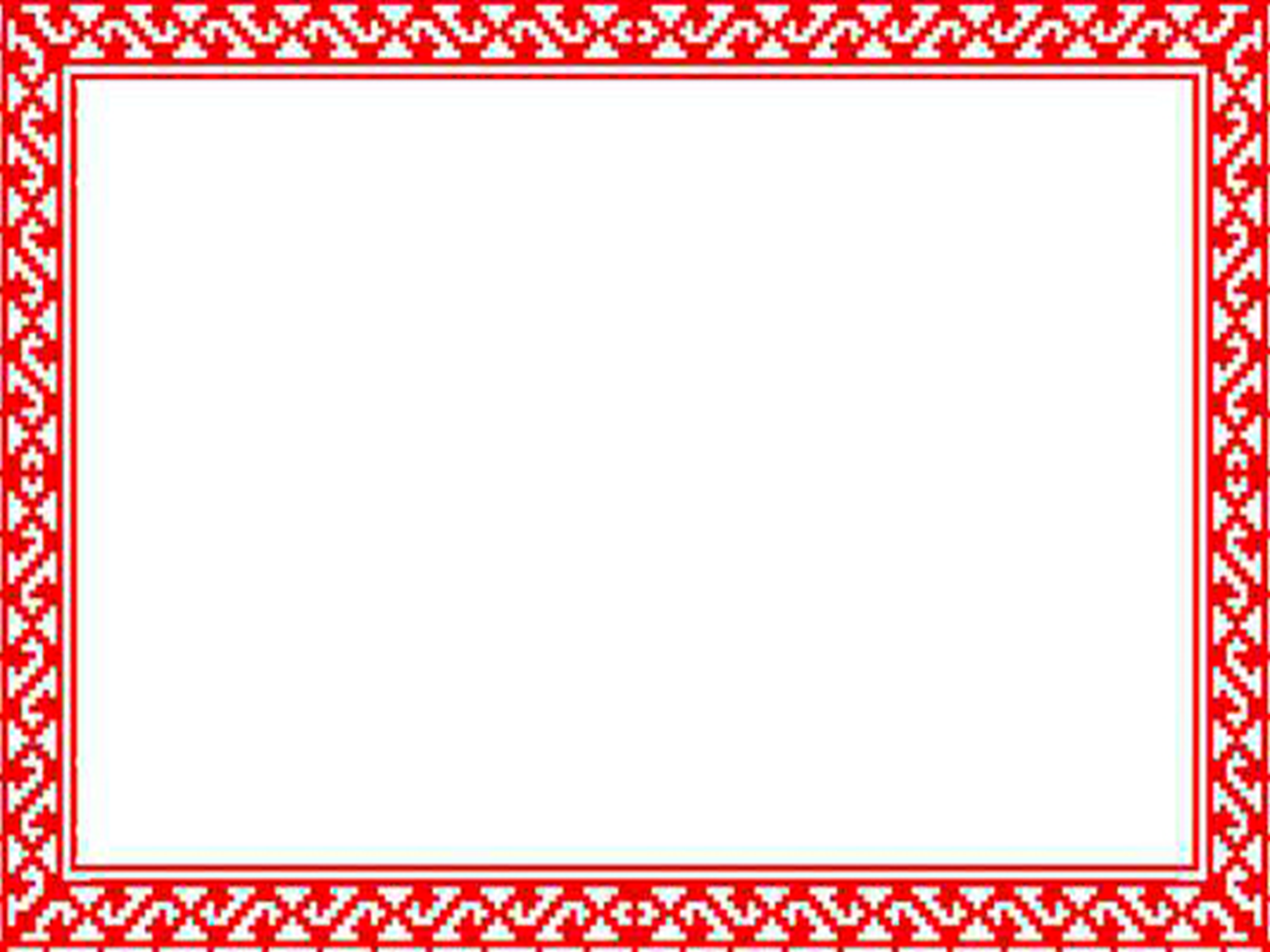 При организации мини-музея следует придерживаться определенного плана или этапов работы.

1 этап. Постановка целей и задач перед воспитанниками и родителями воспитанников детского сада.  
2 этап. Выбор места  расположения музея, название музея. 
3 этап. Сбор экспонатов и регистрация их в каталоге, определение экспозиций.
4 этап. Оформление мини-музея.
5 этап. Разработка тематики и содержания экскурсий и занятий для ознакомления детей с экспонатами.
6 этап. Разработка пакета документов. 
7 этап. Выбор экскурсоводов. Ими могут быть педагоги, старшие дошкольники или родители.
8 этап. Открытие мини -  музея.
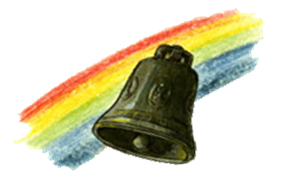 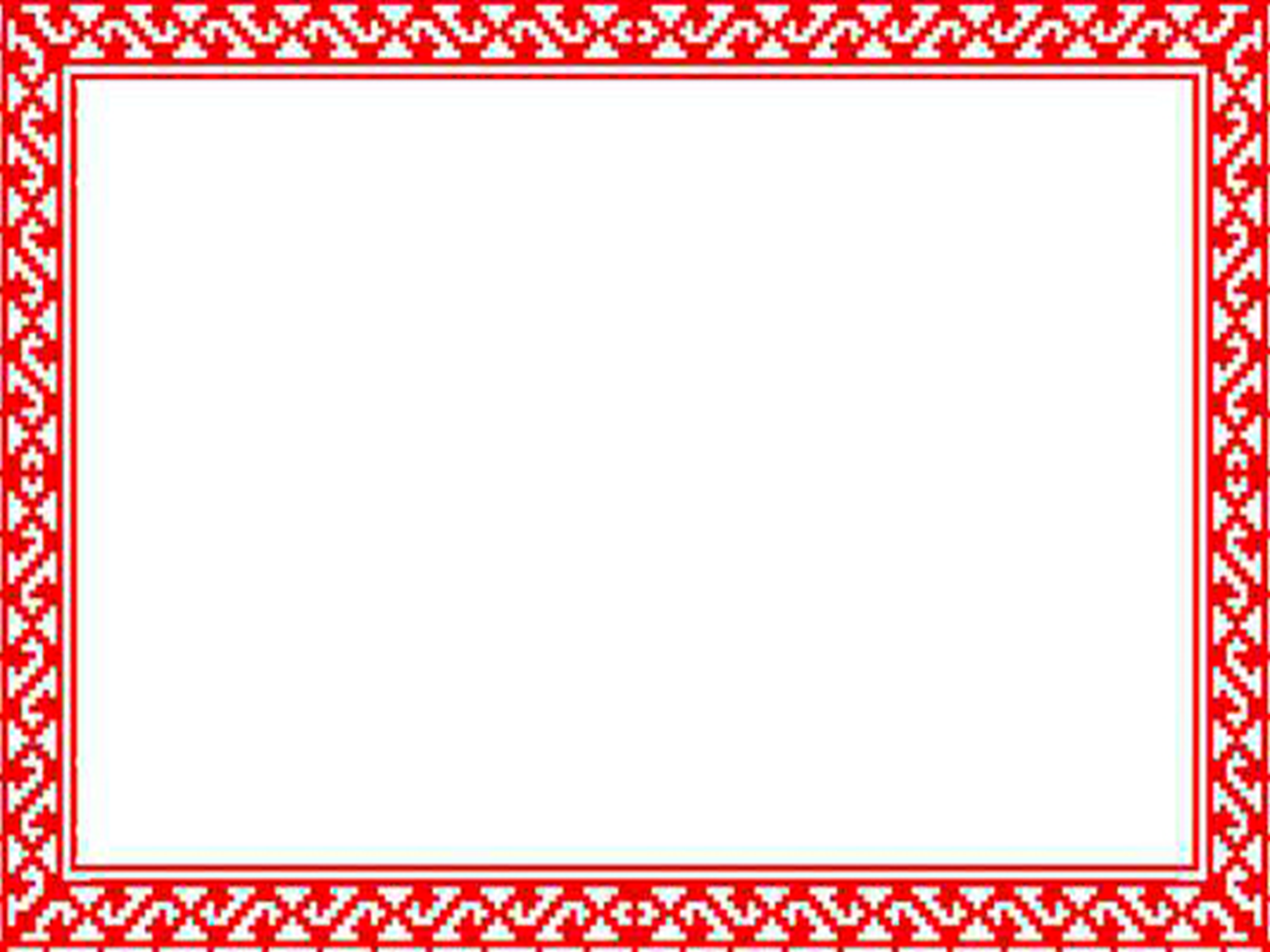 Принципы создания мини - музея:

  Принцип интеграции;  
  Принцип деятельности и интерактивности;
  Принцип природосообразности;
  Принцип культуросообразности;
  Принцип научности; 
  Принцип гуманизации и партнерства;
  Принцип динамичности и вариативности;
  Принцип разнообразия;
  Принцип регионального компонента.
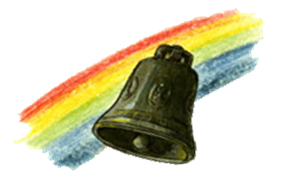 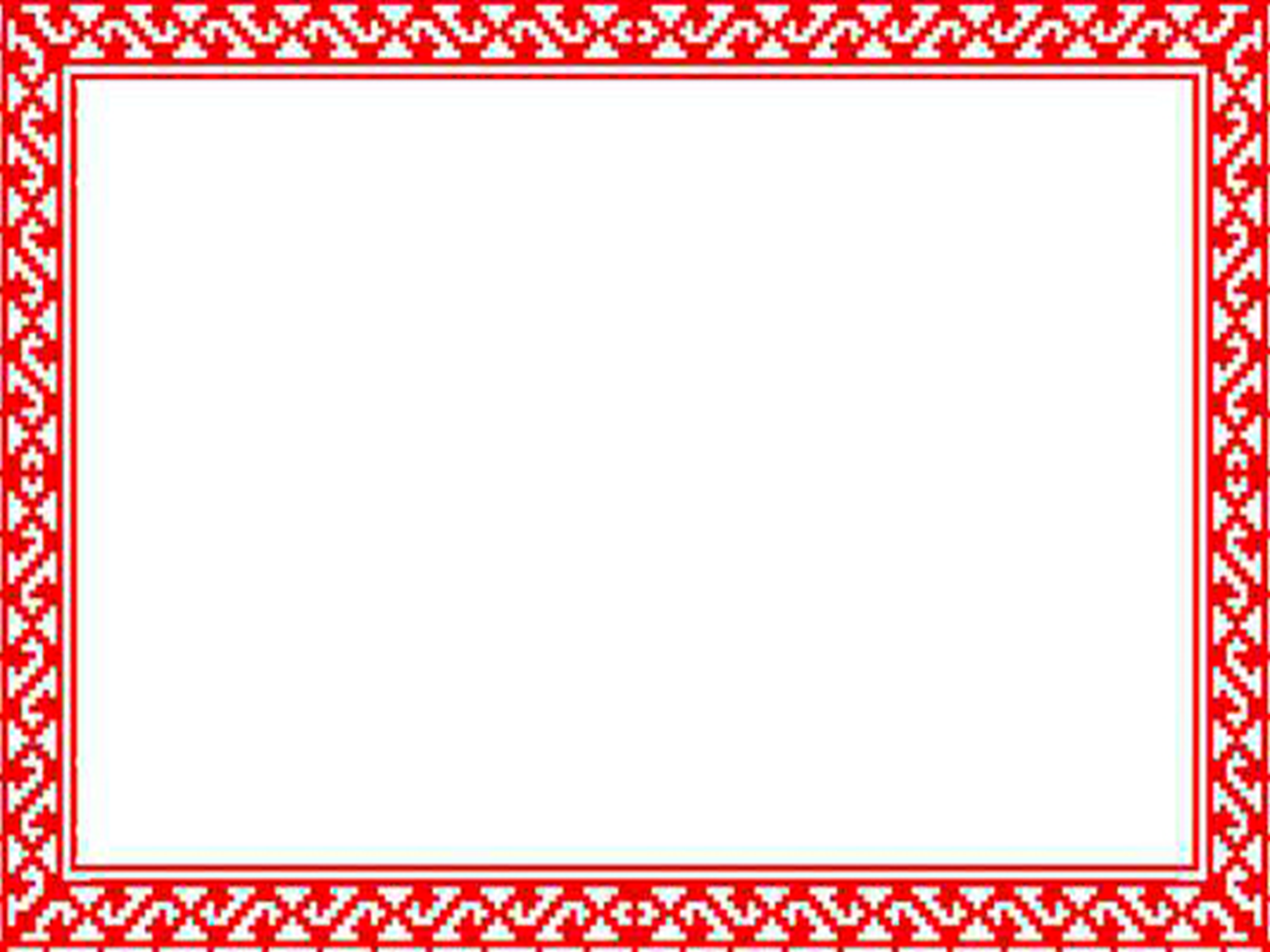 Схема описания экспоната в каталоге:
 фотография (или рисунок) экспоната;
  название: указываются научные, бытовые, народные названия;
 материал, техника изготовления;
 фамилия, имя, отчество «дарителя», источник и способ получения:
  можно выделить семейные экспонаты, указав не только 
  фамилию  семьи, но и имена взрослых и детей; 
 краткая информация об экспонате: где встречается,
  почему имеет такое название, особенности;
 как использовать в работе с детьми, при изучении каких блоков 
  программы используется экспонат;
 дополнительная литература: перечисляется литература для 
  педагогов и для детей, в которой описывается этот экспонат
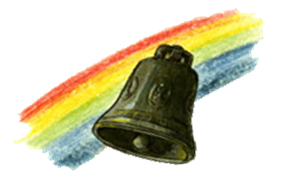 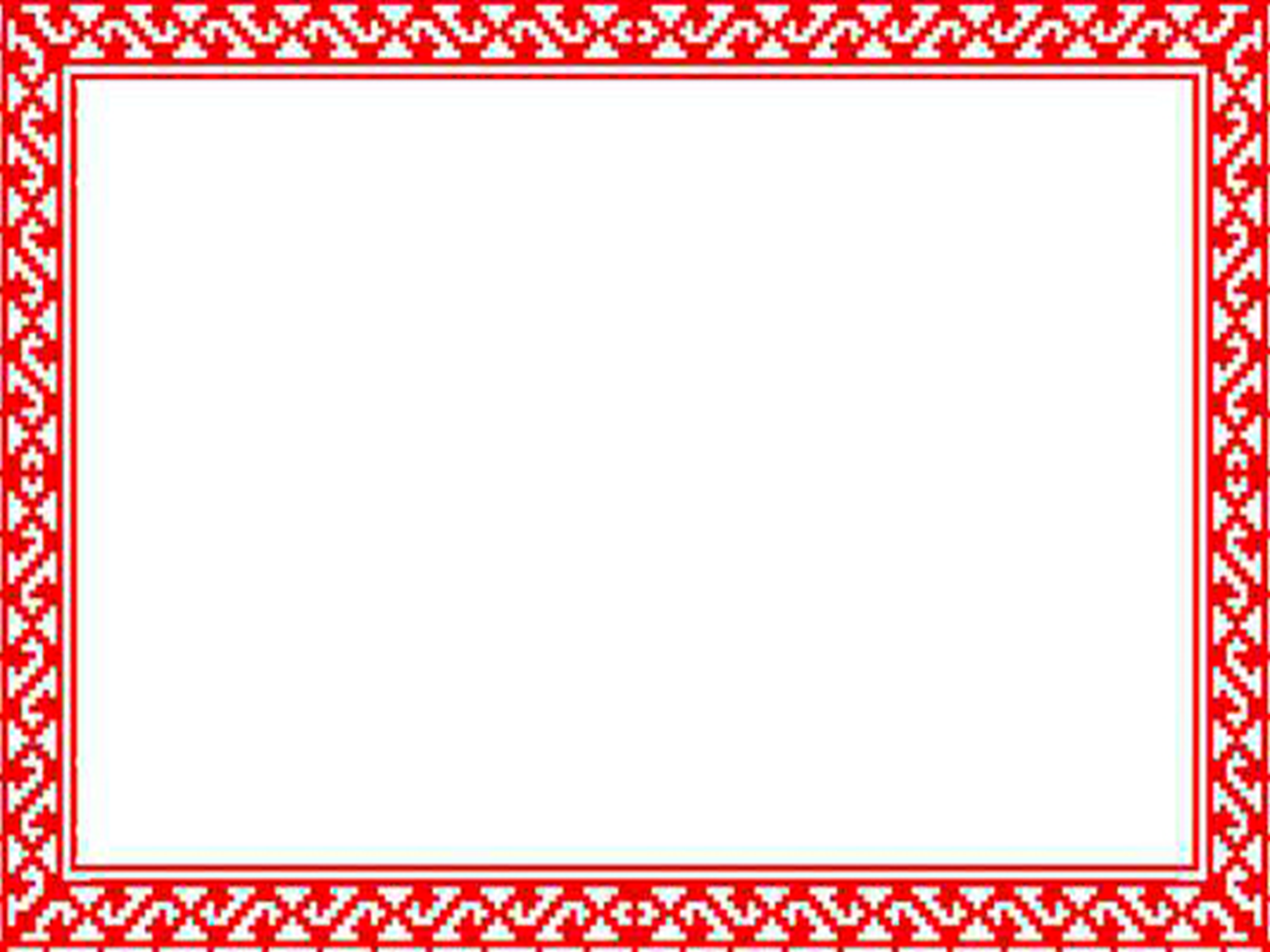 Музей ДОУ   «Русское подворье»
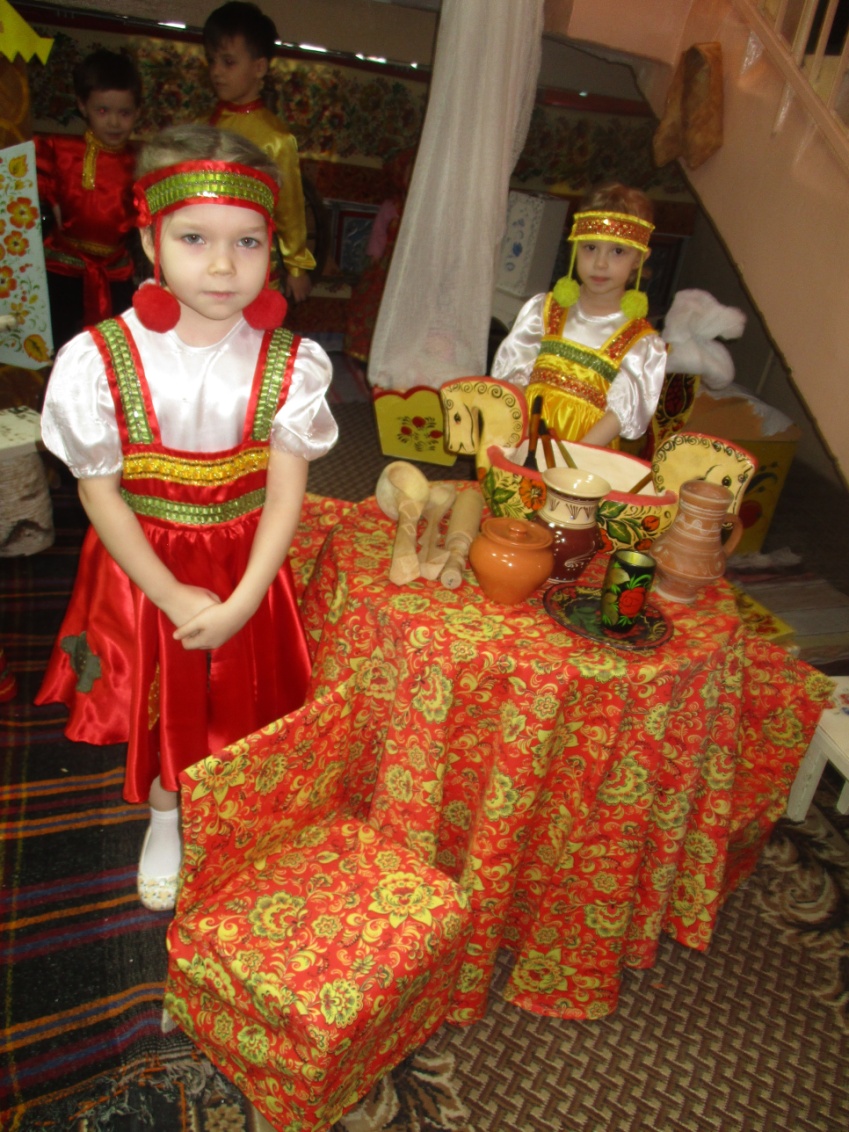 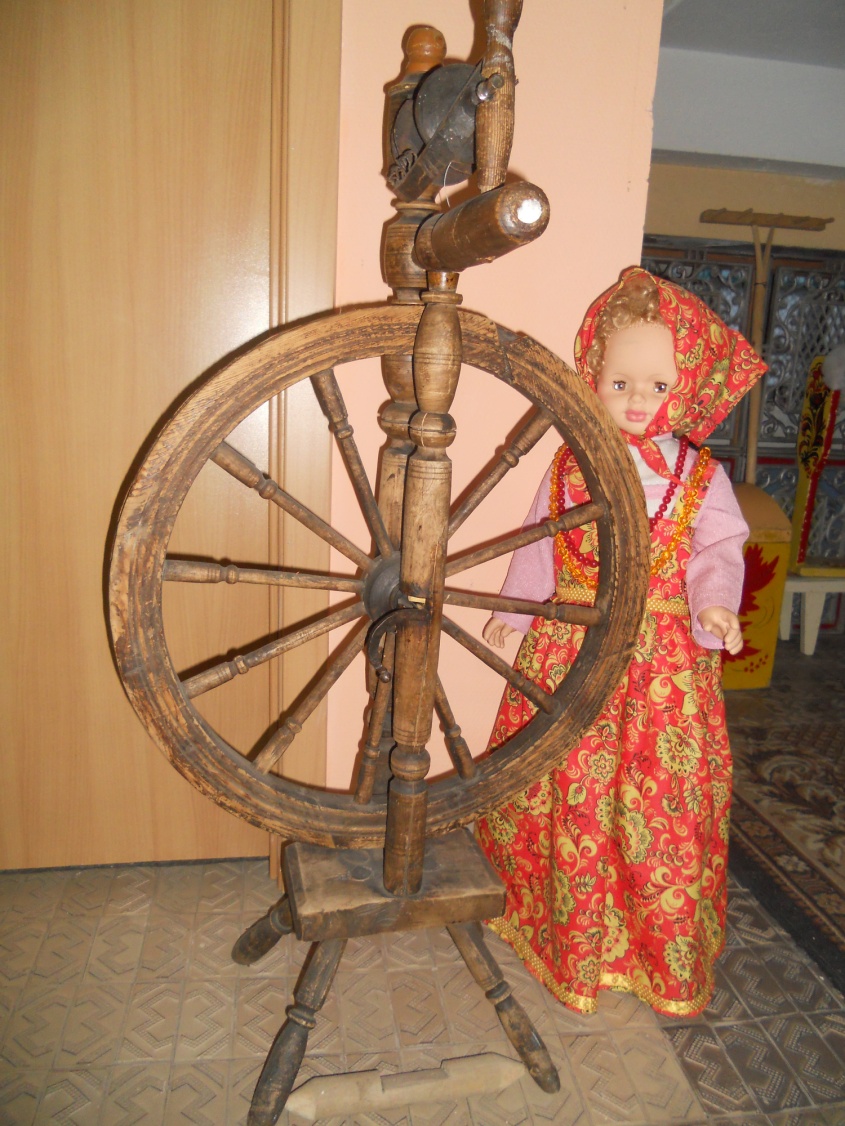 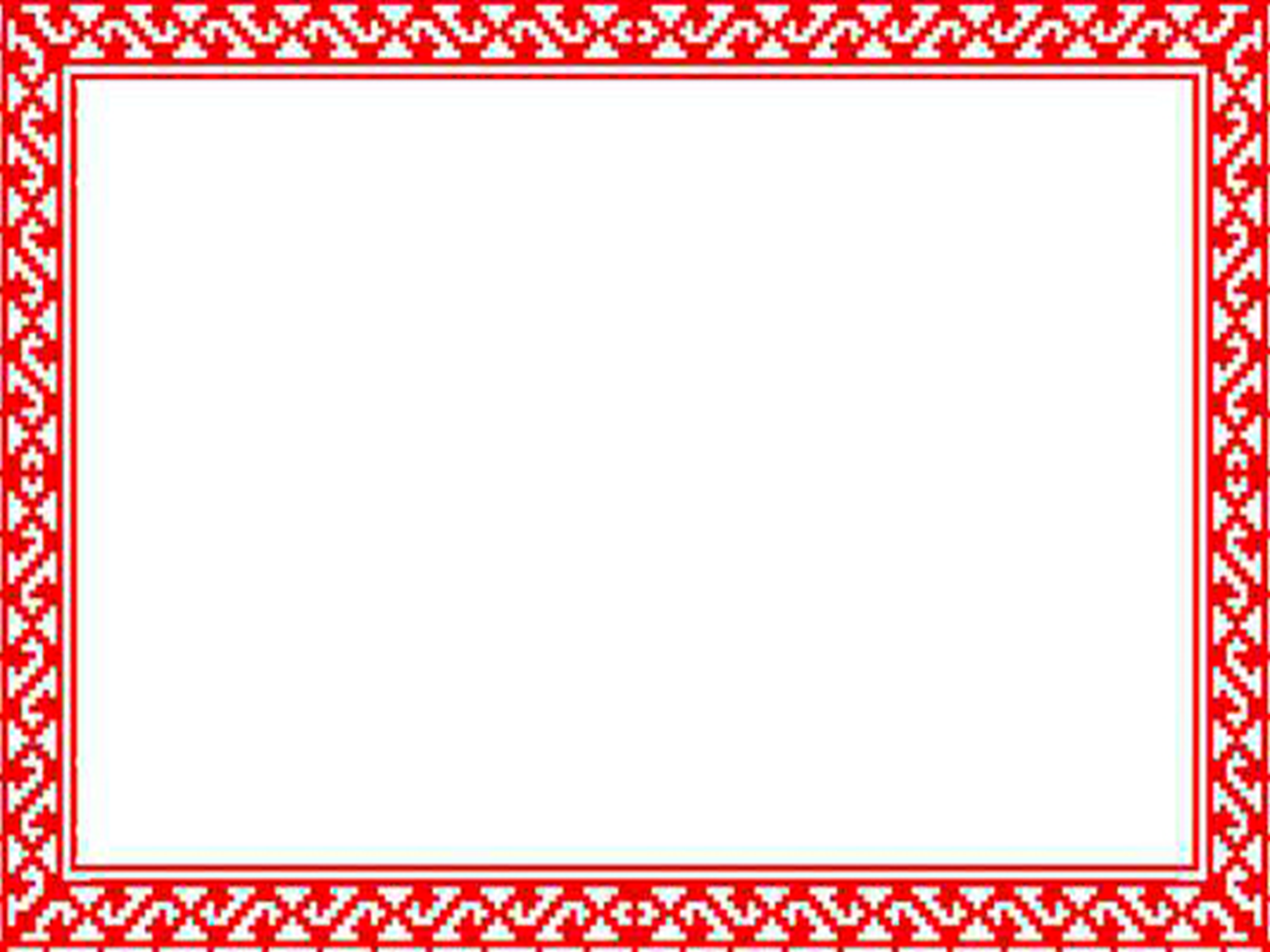 Фольклорные праздники и развлечения
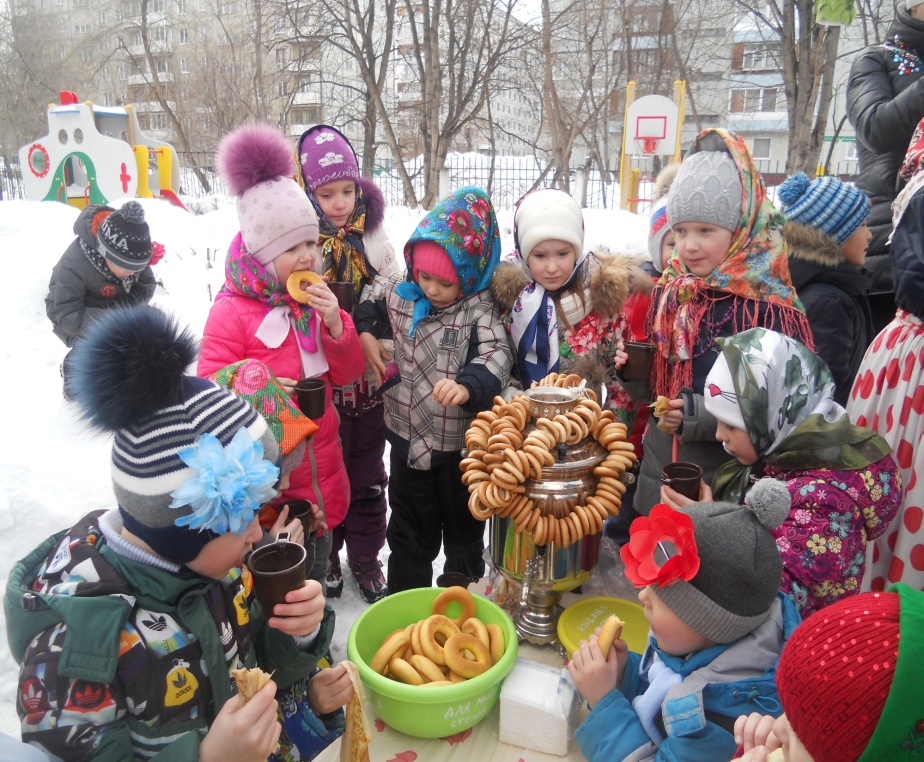 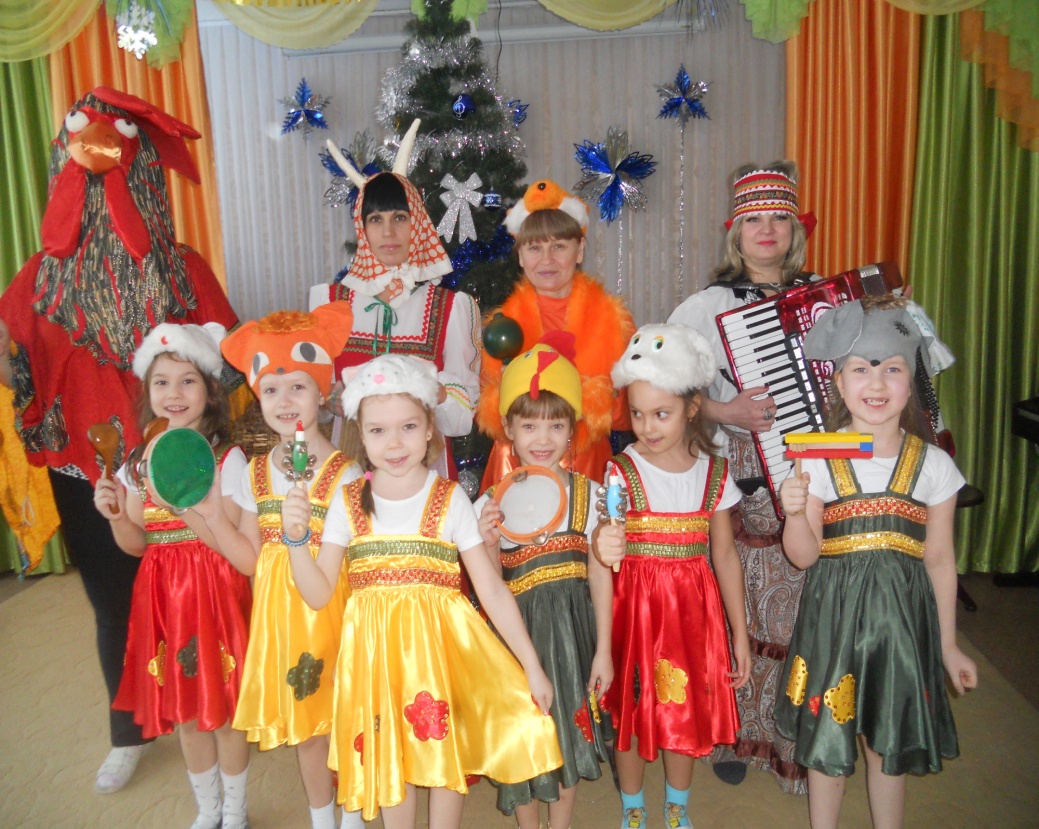 »
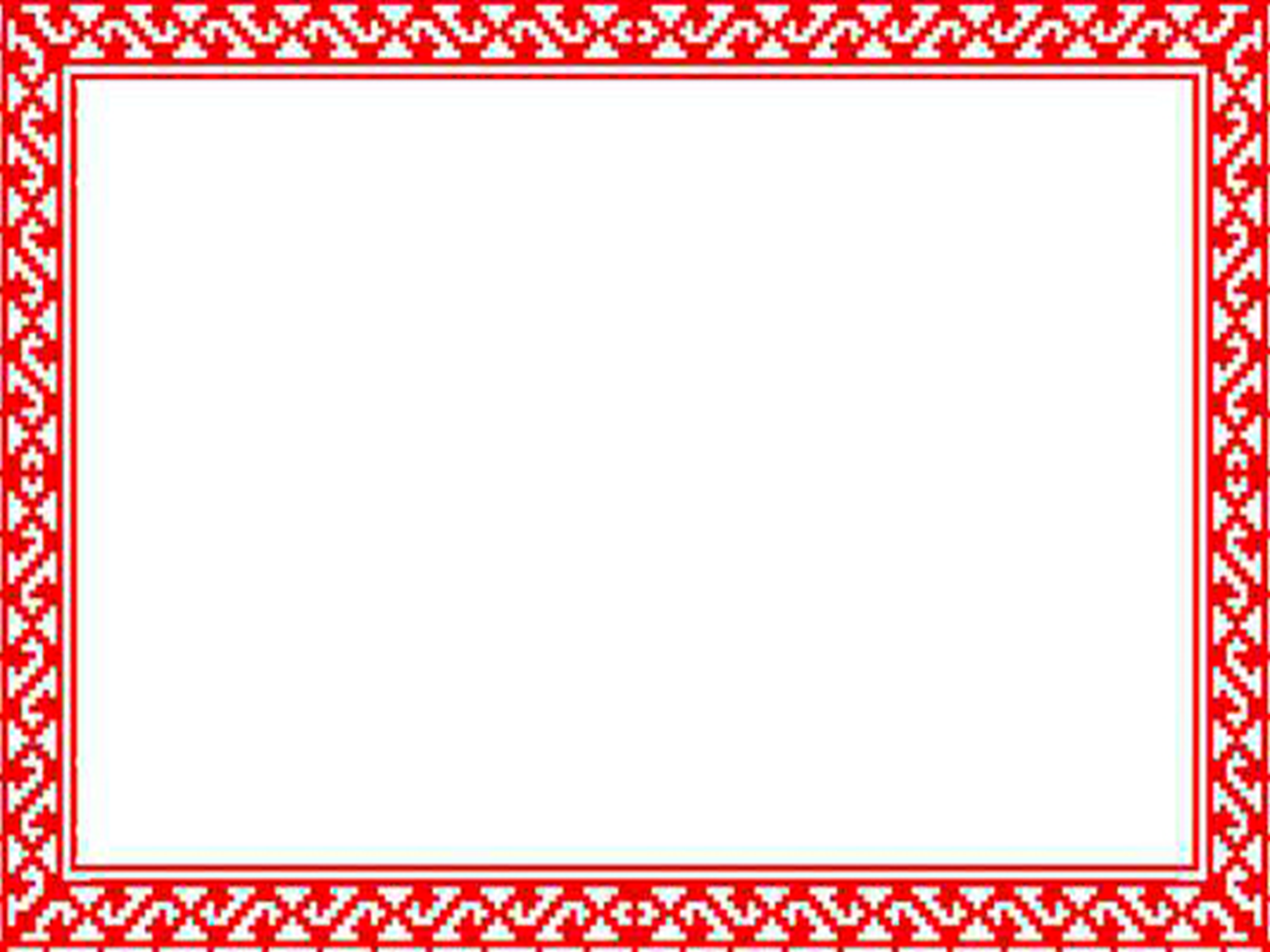 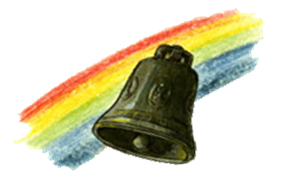 Спасибо за внимание!